FGAI4H-K-041-A01
E-meeting, 27-29 January 2021
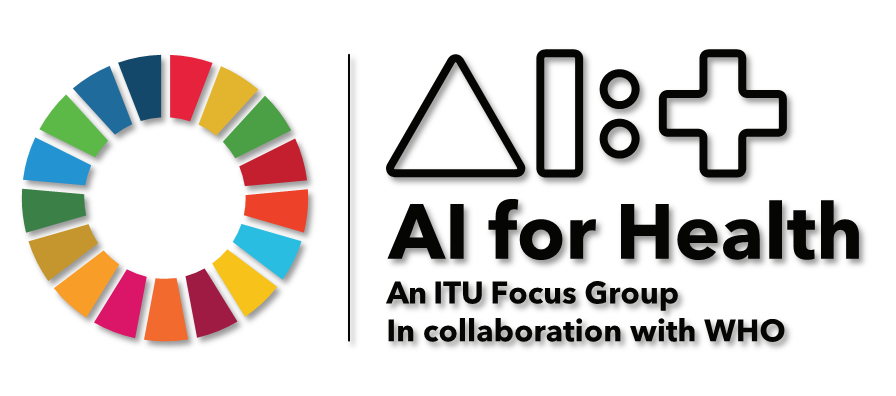 Agenda
Introduction of WG-CE

Work to date 

Subgroups keytopics 

Outlook
A
B
C
D
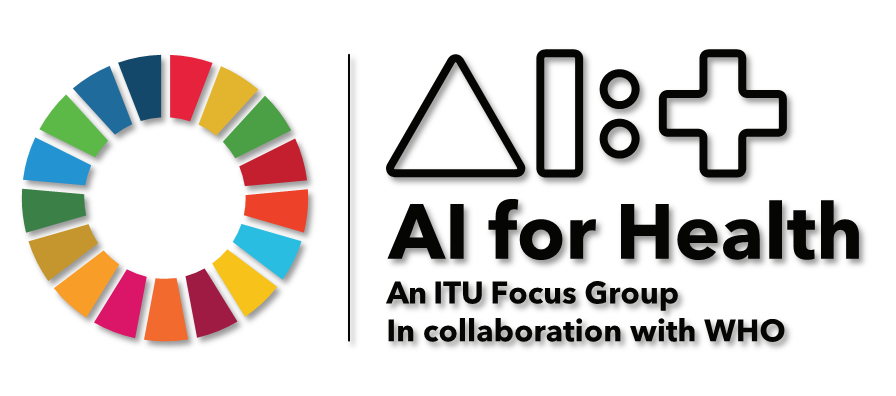 Introduction of WG-CE
A
build a community of collaboration 
develop guideline documentation on existing evaluation frameworks
specific considerations on ‘pre- and post deployment’ clinical evaluation and LMIC settings
collaboration with other FG-AI4H working groups and topic groups
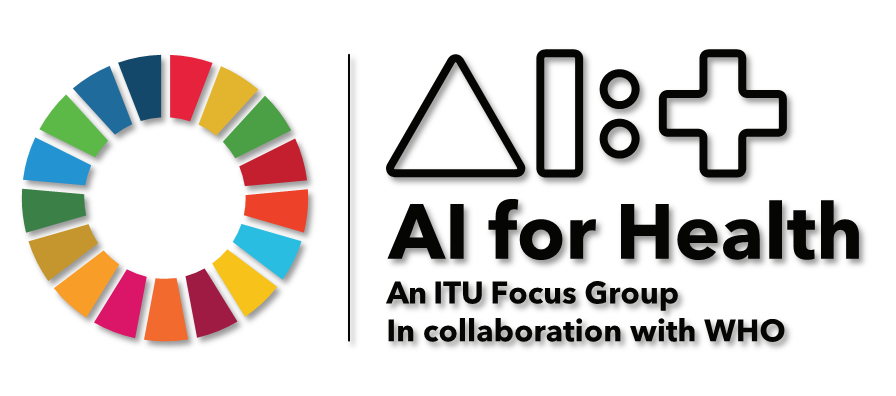 A
Introduction of WG-CE
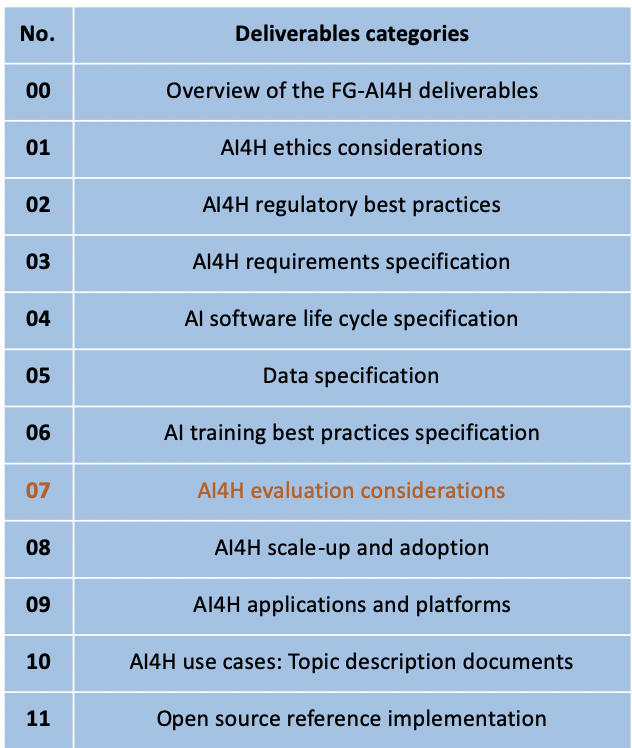 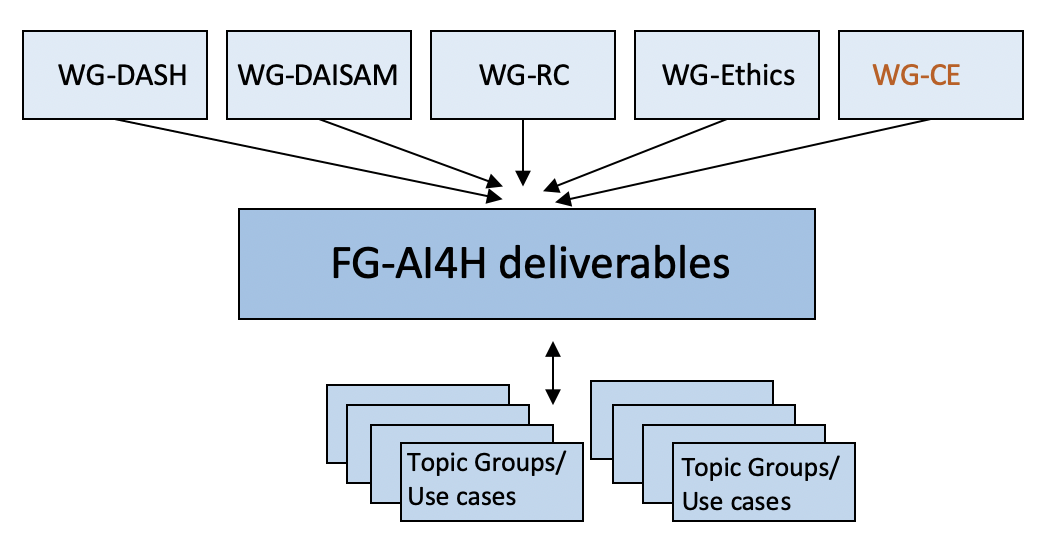 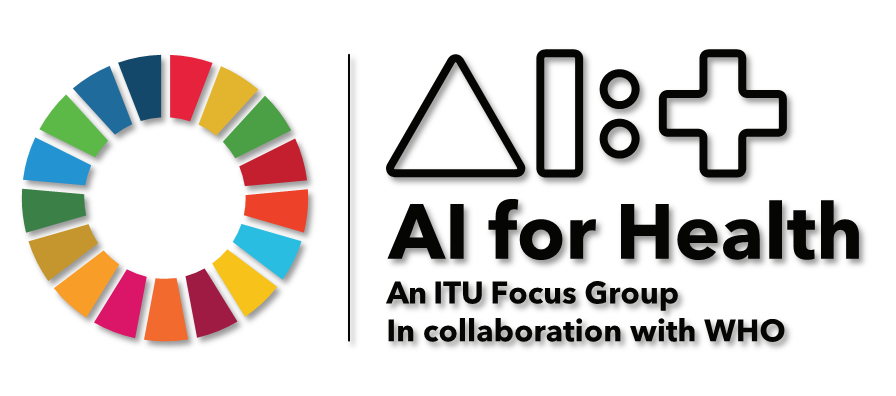 Introduction of WG-CE
A
Part of No. 7 deliverables “AI4H evaluation considerations” (umbrella)
Output document of WG-CE is DEL07.4
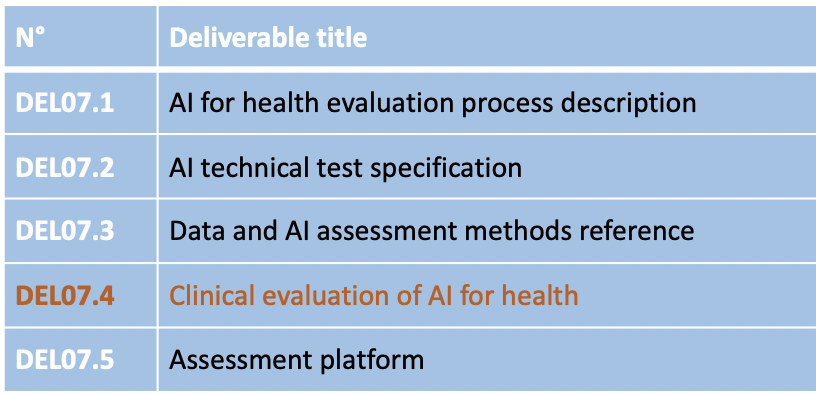 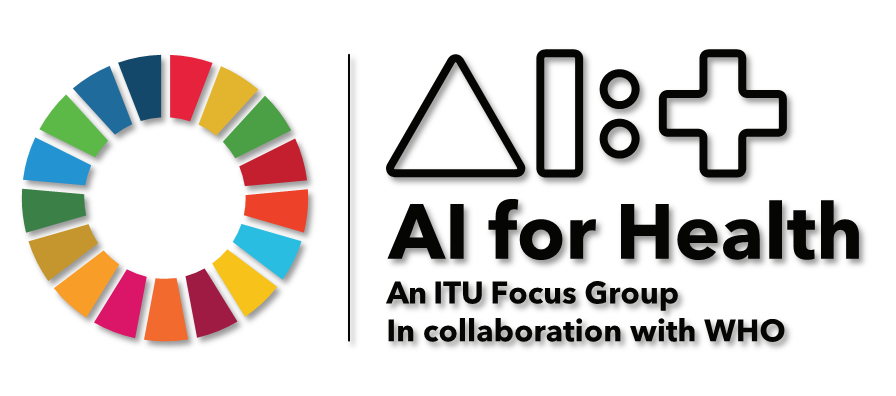 Work to date
B
WG-CE
53 members by January 2021
workshop 14 October 2020 (created pre- and post deployment subgroups)
subgroup meetings 15&16 December 2020
Pre-deployment expert lead: Kassandra Karpathakis, NHSX 
Post-deployment expert lead: Alastair Denniston, University of Birmingham 

Draft outline based on outcomes of WS and meetings
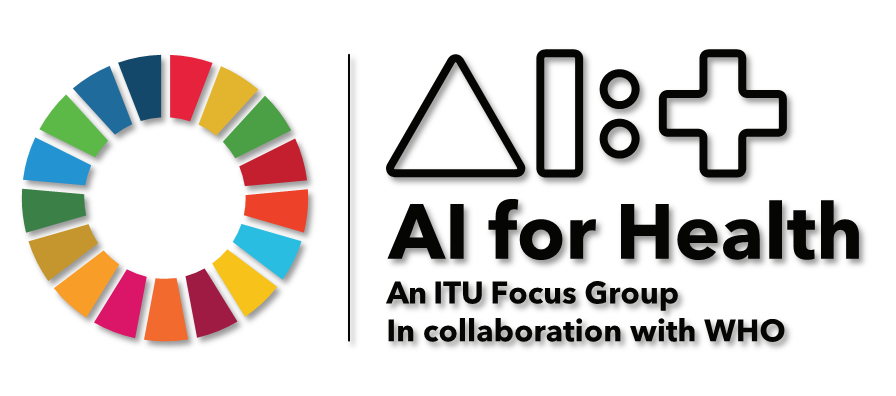 Subgroups keytopics
C
Pre-deployment 
Analytical Validation
User validation
Clinical studies (safety and efficacy)
Cost effectiveness
Specific considerations for low – and middle income settings
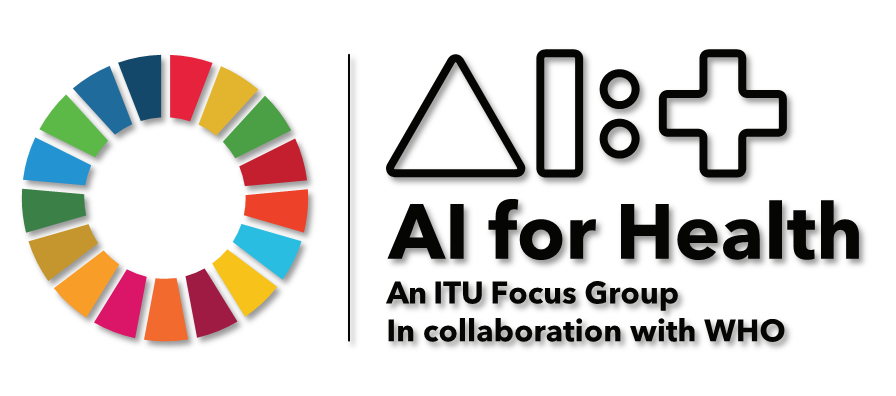 C
Subgroups keytopics
Post-deployment 
Clinical benefit vs risk
Evidence of effectiveness: Performance, Safety and Impact
How much can be achieved with independent dataset benchmarking?

Limitations of benchmarking (e.g., proxy to real clinical evidence and prospective clinical studies)

Post-deployment surveillance*

Evaluating adaptive/learning models and ‘the version change problem’*

*Overlaps with aspects of SaMD Regulation
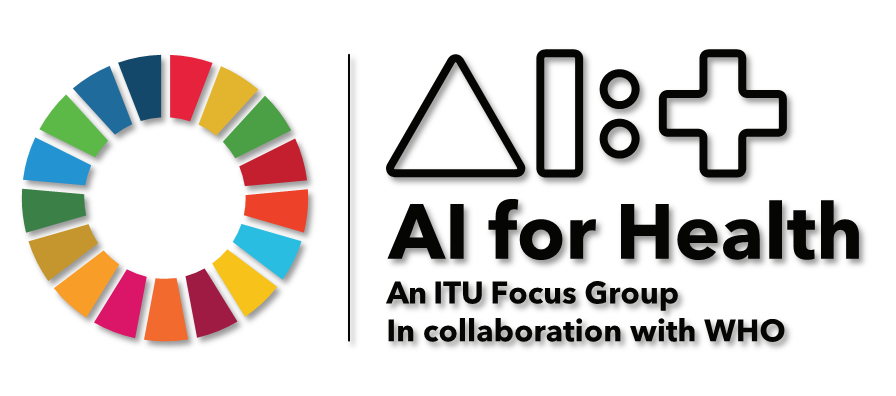 Outlook
D
Draft outline, define gaps
reporting back from the group
follow-up meetings
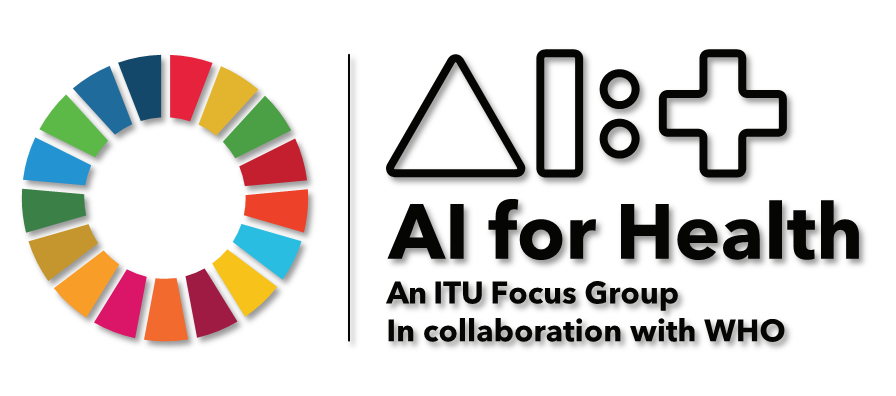 Working Group on Clinical Evaluation of AI for Health
Join us!   
Co-chairs:
Naomi Lee, Lancet
Shubhanan Upadhyay, Ada Health GmbH
Eva Weicken, Fraunhofer HHI

Please contact:  eva.weicken@hhi.fraunhofer.de